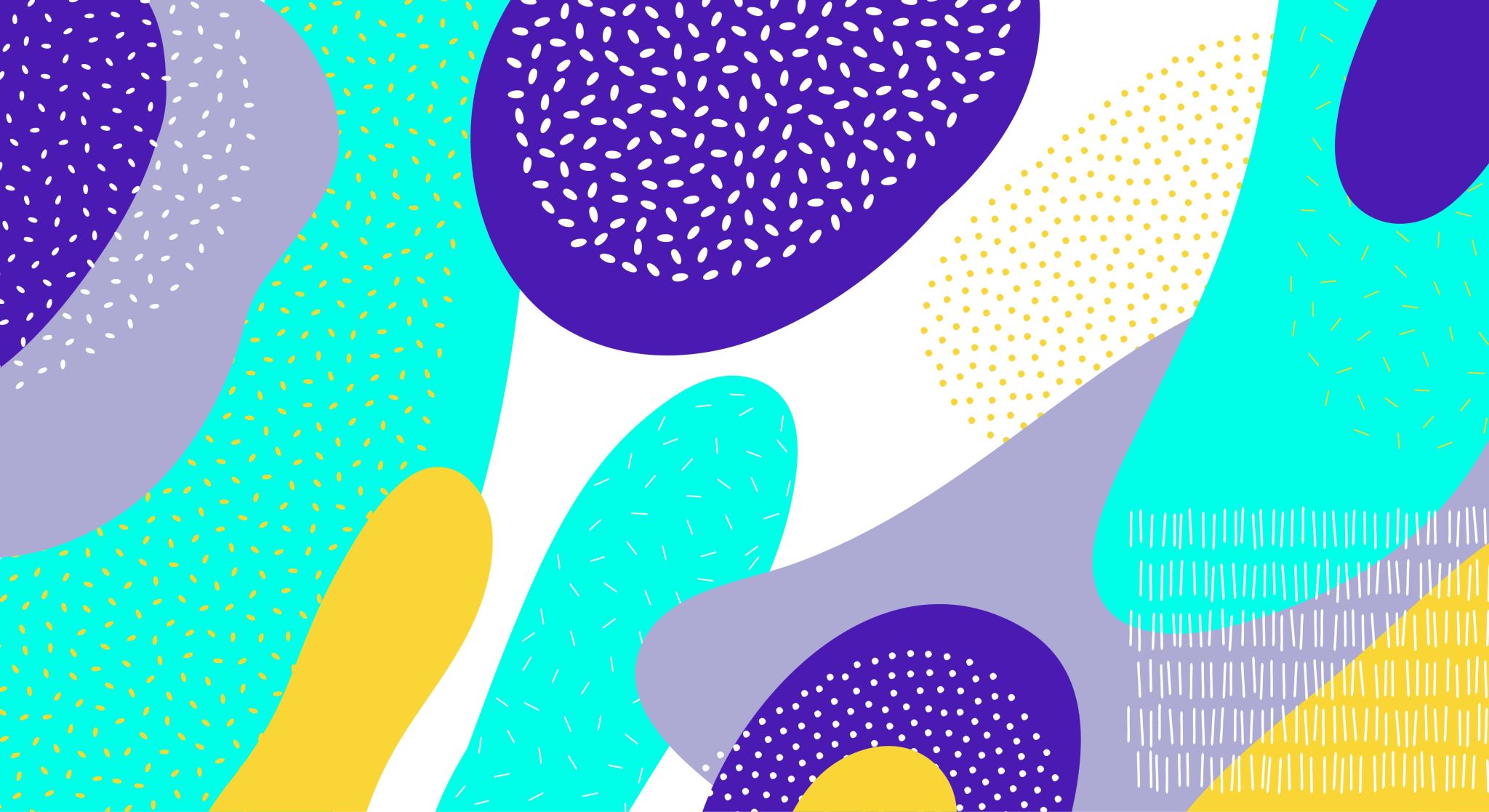 Struktura osobnosti
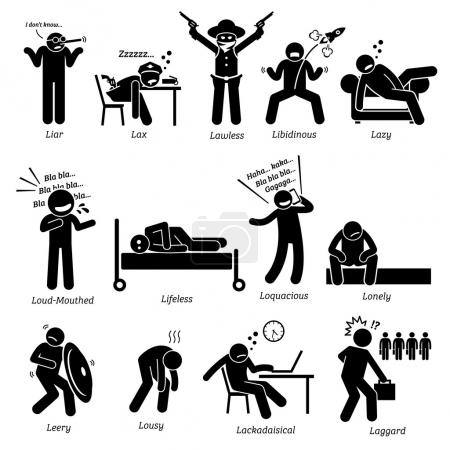 RYS
VLASTNOST
DĚLENÍ VLASTNOSTÍ:
Obecné
Individuální
typové
STRUKTUIRA OSOBNOSTI
aktivačně motivační vlastnosti osobnosti
vztahově – postojové vlastnosti
výkonové vlastnosti osobnosti 
seberegulační vlastnosti
dynamické vlastnosti osobnosti
vlastnosti jednotlivých procesů a stavů
AKTIVAČNĚ MOTIVAČNÍ VLASTNOSTI
Pudy
Potřeby
Zájmy, záliby
Sklony
Aspirace
Životní plány
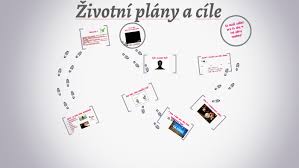 AKTIVAČNĚ MOTIVAČNÍ VLASTNOSTI: motivace
Movere
Motivace: souhrn intrapsychických a dynamických sil a biologických potřeb, které zpravidla aktivizují chování a organizují ho ve směru dosažení určitých cílů. Spojením směru a intenzity získávají motivační veličiny povahu sil v duševním životě
MOTIV 
Vnitřní (pohnutky, potřeby)
Vnější (INCENTIVY, pobídky)
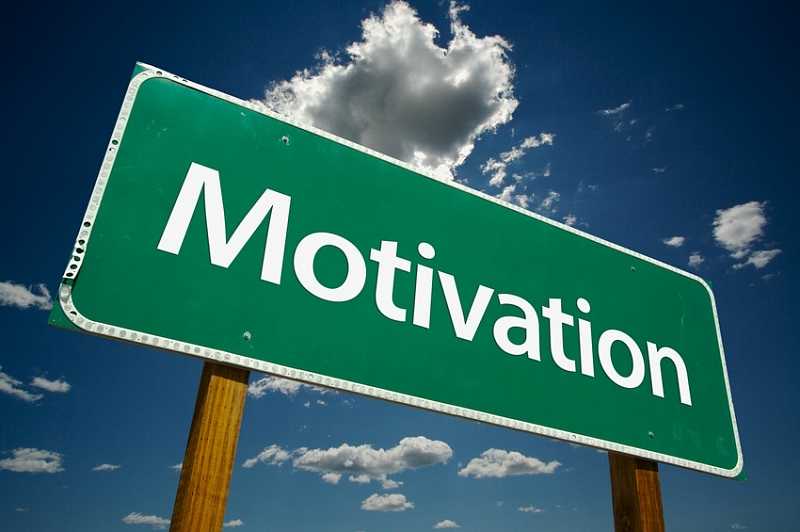 AKTIVAČNĚ MOTIVAČNÍ VLASTNOSTI: potřeby
MASLOWOVA HIERARCHICKÁ TEORIE POTŘEB
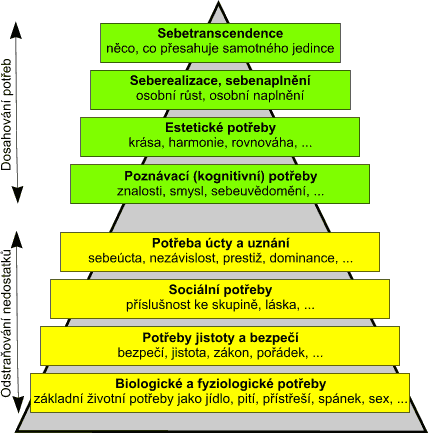 Vztahově postojové vlastnosti
charakterizují systém hodnot, které osobnost uplatňuje při hodnocení druhých jevů, resp. kterými se řídí při svém chování a jednání, při utváření vztahu se skutečností. 
Postoje
Citové vztahy
Charakter
Ideály
Vztahově postojové vlastnosti - charakter
Stálost v dosahování pro jedince typických hodnot
STRUKTURA CHARAKTERU
Vlastnosti vyjadřující vztah k sobě
Vlastnosti vyjadřující vztah k druhým lidem
Vlastnosti vyjadřující vztah k činnosti

Jádrem charakteru je vůle
Výkonové vlastnosti
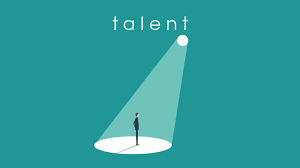 Stupně schopností
Vlohy
Nadání
Talent
Genialita
Druhy schopností
Vědomosti
Dovednosti
Zručnost
obratnost
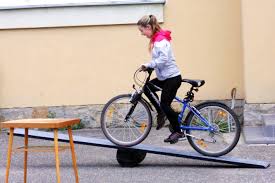 Seberegulační vlastnosti
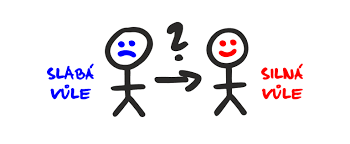 Sebeuvědomování
Sebepoznávání
Sebekoncepce
Svědomí
Sebekritika
vůle
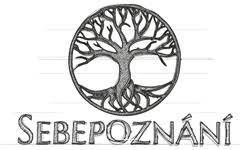 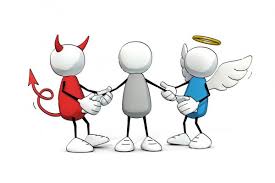 Dynamické vlastnosti osobnosti: TEMPERAMENT
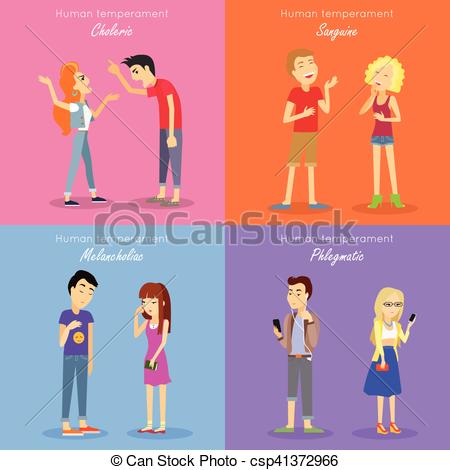 Struktura temperamentu
Celkové citové ladění
Celkové zaměření duševní činnosti
Vzrušivost duševních jevů
Odolnost vzbuzených duševních jevů
Trvalost duševních dějů
Typy temperamentu
Hippokrates 
Sangvinik
Cholerik
Melancholik
Flegmatik
Jung
Extroverze x introverze
Eysenck
Extroverze x introverze
Stabilita x labilita
I. P. Pavlov: VLASTNOSTI NS
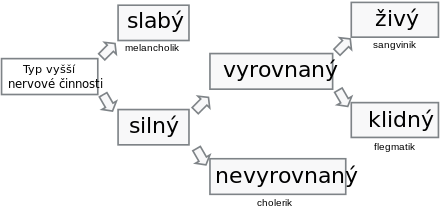 [Speaker Notes: MELANCHOLIK]
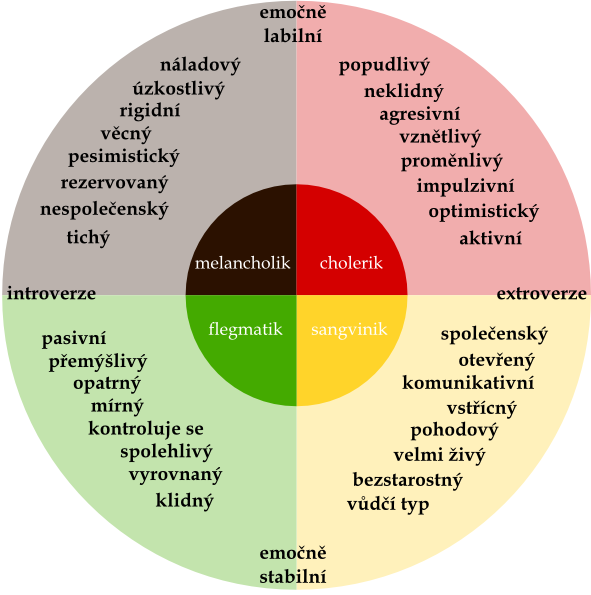